STAR WARS
Click star wars
Play
BY: Asharian Sanders
CLICK HERE 2X
Click On The Red Button
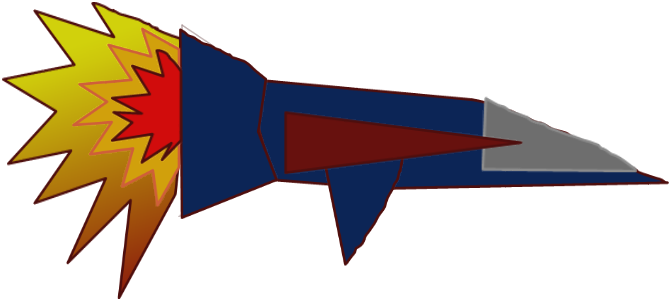 CLICK HERE
WOW…. you lose
CLICK HERE 5x
MAN, YOU MUST BE CHEATING BECAUSE YOU LOST 40 TIMES AND NOW YOU WON
CLICK HERE